Муниципальное автономное дошкольное образовательное учреждение “Центр развития ребенка – детский сад №323”
Развивающая предметно-пространственная среда в старшей группе “Васильки”в соответствии с ФГОС ДО
Воспитатель: Коркина А.С.
Развивающая предметно-пространственная среда в старшем дошкольном возрасте
В старшем дошкольном возрасте происходит интенсивное развитие интеллектуальной, нравственно-волевой и эмоциональной сфер личности. Переход в старшую группу связан с изменением психологической позиции детей: они впервые начинают ощущать себя старшими среди других детей в детском саду. Воспитатель помогает дошкольникам понять это новое положение.
Предметно-развивающая среда организуется так, чтобы каждый ребенок имел возможность заниматься любимым делом. Размещение оборудования по секторам позволяет детям объединиться подгруппами по общим интересам (конструирование, рисование, ручной труд, театрально-игровая деятельность, экспериментирование).
Обязательными в оборудовании являются материалы, активизирующие познавательную деятельность, развивающие игры, технические устройства и игрушки и т.д. Широко используются материалы, побуждающие детей к освоению грамоты.
Основные составляющие при проектировании предметно-пространственной среды в нашей группе: 
ПРОСТРАНСТВО
ВРЕМЯ
ПРЕДМЕТНОЕ ОКРУЖЕНИЕ
В предметно-развивающей среде группы выделены следующие зоны для разного вида активности:
РАБОЧАЯ
СПОКОЙНАЯ
АКТИВНАЯ
Развивающая предметно-пространственная среда в группе
Содержательно-насыщенная
Полифункциональная
Трансформируемая
Вариативная
Доступная
Безопасная
В группе насыщенная среда, с разнообразием материалов, оборудования, инвентаря, соответствующая возрастным особенностям и содержанию Программы нашего ДОУ.
Требования ФГОС к РПП среде:
Доступность для воспитанников всех помещений, где осуществляется образовательный процесс;
Свободный доступ воспитанников к играм, игрушкам, материалам, пособиям, обеспечивающих все основные виды деятельности.
Полифункциональность материалов нашей группы дает возможность разнообразного использования различных составляющих.

Трансформируемость пространства обеспечивает возможность изменений РПП среды в зависимости от образовательной ситуации, от меняющихся интересов детей, от их возможностей.

Вариативность среды группы обеспечивают наличие различных пространств, периодическую сменяемость игрового материала, разнообразные материалы и игрушки для свободного выбора детьми, появление новых предметов.

В группе доступная среда для воспитанников всех помещений, где осуществляется образовательная деятельность, свободный доступ к играм, игрушкам, пособиям обеспечивающим все виды детской активности, исправные и сохранные материалы, и оборудование.
Нашей главной задачей воспитания дошкольников является создание у детей чувства эмоционального комфорта и психологической защищенности.
В детском саду ребенку важно чувствовать себя любимым и неповторимым. Поэтому, важным является и среда в которой проходит воспитательный процесс.
Наши центры
Центр конструирования
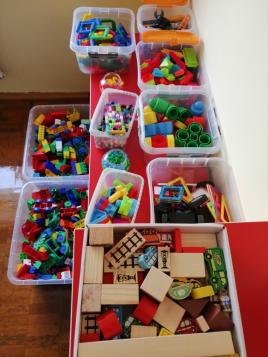 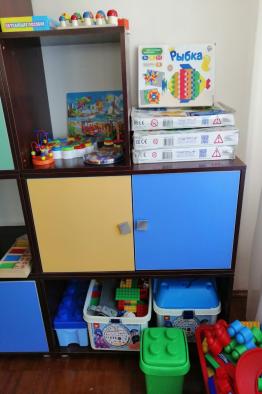 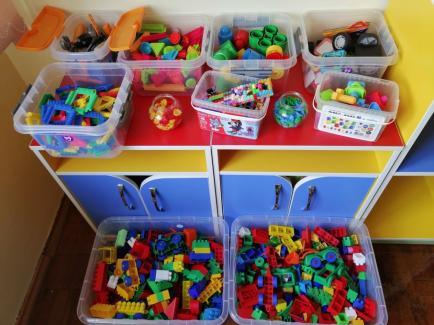 Логико-математический центр
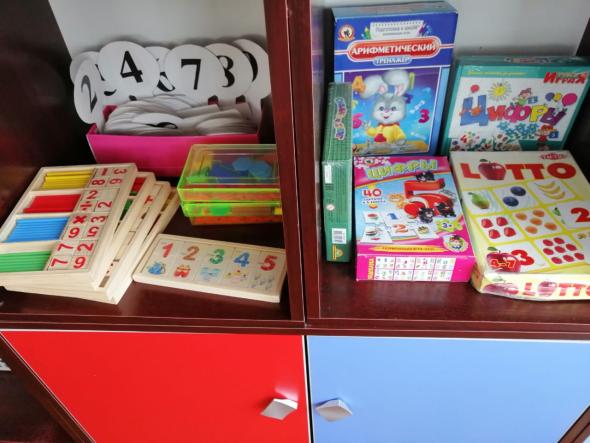 Творческая мастерская
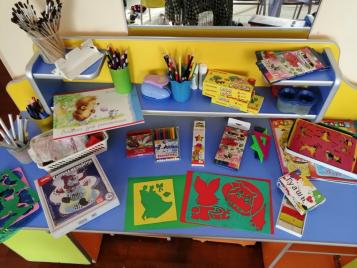 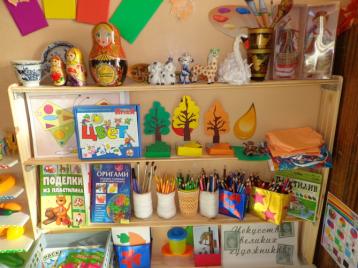 Центр развития речи
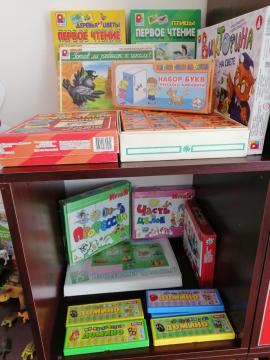 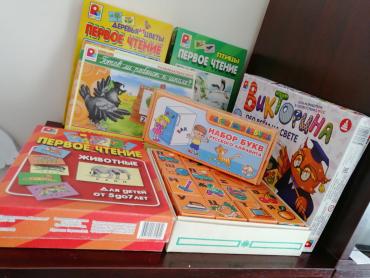 Туристско-краеведческий центр
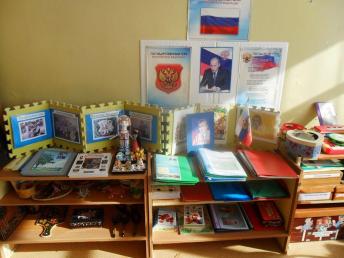 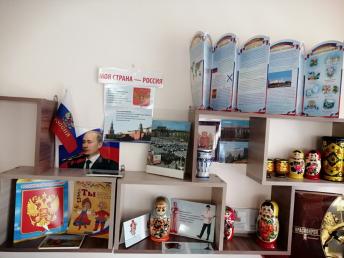 Центр сюжетно-ролевой игры
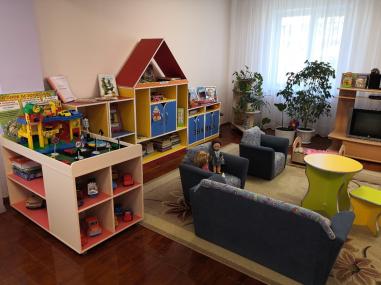 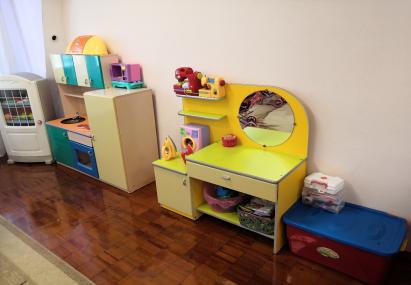 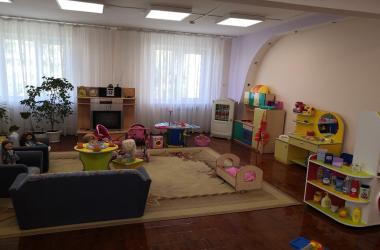 Центр музыки и театра
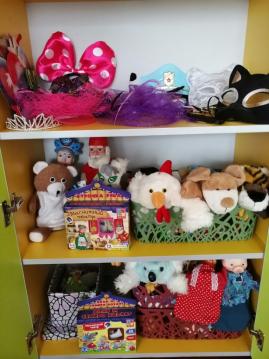 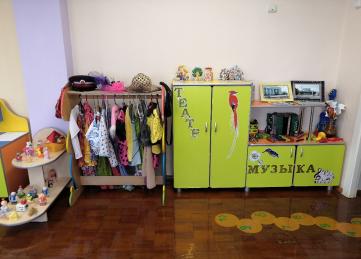 Центр спорта
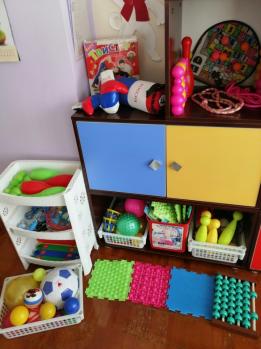 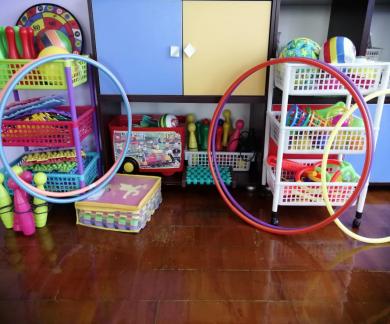 Центр книги
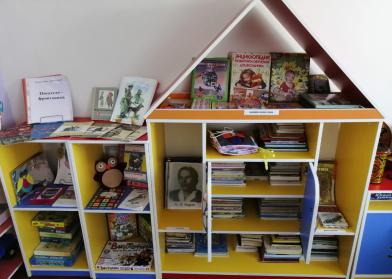 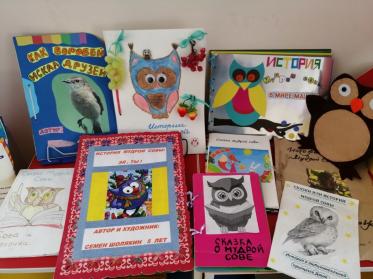